Health care delivery in India
Seeja Jacob 
Department of community health nursing
Definition 
Health care delivery  is defined as the aggregate of institutions, organizations and persons who enter, the health care system, Who has responsibility that, Include the promotion of health, prevention of illness, detection and treatment of disease and rehabilitation.
Health care model in India
The model of health care delivery is adopted from Steven’s System Model (1952)  general system theory is used to accomplish the purpose.
Inputs
Health care services
Health delivery
output
Health status or health problems

resource
Curative
Preventive
Promotive
Restorative
Public
Private
Indigenous
Voluntary
Changes in health status
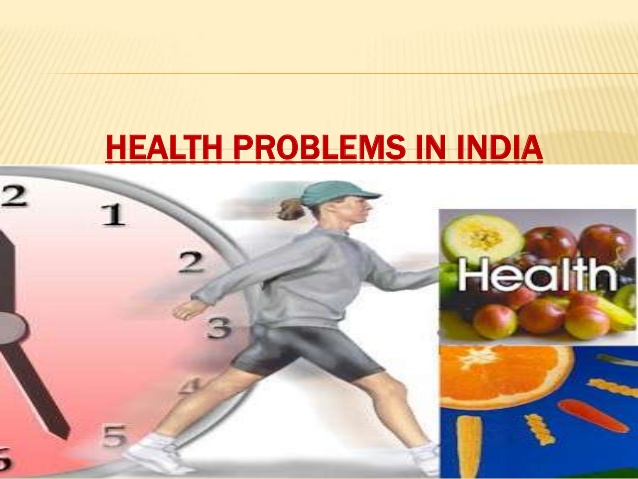 HEALTH STATUS
              AND   
     HEALTH PROBLEMS 
            IN INDIA
1.COMMUNICABLE  DISEASES: 

           a)  Malaria
           b)  Tuberculosis
           c)   Diarrheal diseases           
           d)  Leprosy
           e)   Filaria
           f)    Others:
            Kala-azar, meningitis, viral hepatitis,  Japanese encephalitis,  enteric fever,  guinea worm disease and other helminthic  infestations etc.
2.NUTRITIONAL PROBLEMS:

Protein-energy malnutrition
nutritional anaemia
low birth weight
xerophthalmia
iodine deficiency disorders
3. ENVIRONMENTAL  SANITATION:

lack of safe water in many areas of the country 
 use of primitive methods for excreta disposal
4.MEDICAL CARE PROBLEMS:
  
     Unequal distribution of health resources between rural and urban areas    
     lack of penetration of health services within the social periphery.
5.  POPULATION  PROBLEMS:

       unemployment 
         education  
         housing
         health care
         sanitation 
         environment
Resources
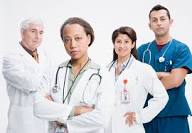 lack of health manpower            

Lack of money and material

time
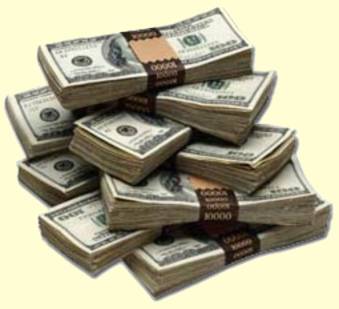 Health care services
PURPOSE :
                  To improve the health status of the population 

GOALS:
-Mortality  and morbidity rate reduction,
-Increase  in expectation of life, 
-Decrease  in population growth rate, 
-Improvement  in nutritional status,
-Basic    sanitation  , 
-Health  manpower requirement and resource development
Five major sectors of health care delivery
1.Public health sector
A) Primary health care
Primary health centre
Sub centre
b) Hospitals
Community health centre
Rural hospitals
District hospitals
Specialist hospitals
Teaching hospitals
c) Health insurance scheme
ESI
CGHS
d) Other agencies.
Deference services
Railways
2. Private sector
A) Private hospitals, poly clinics, nursing homes and dispensaries.
b) General practitioners and clinics

3. Indigenous systems of medicine
Ayurveda and siddha
Unani
Homeopathy

4. Voluntary health agencies
Some of the voluntary health agencies include Tuberculosis Association Of India, Family Planning Association Of India, Indian Red Cross Society, Hind Kusht Nivaran Sangh,, Help Age India etc.
5. National health programmes
Eradication Programme
• National Eradication Programme
• National Leprosy Eradication Programme
• National Guinea worm Eradication Programme
• Polio Eradication Programme
Control Programme
• National Filaria Control Programme
• National Tuberculosis Control Programme
• National Goitre Control Programme
• Anemea Control Programme
• National Diarrhoreal Control Programme
• National Cancer Control Programme
• Sexually Transmitted Control Programme
Primary health care in India
AT VILLAGE LEVEL:  

VILLAGE HEALTH GUIDE
LOCAL DAIS
ANGANWADI WORKER  
ASHA
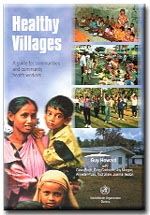 VILLAGE HEALTH GUIDE SCHEME

Introduced  on 2nd October 1977 with the idea of securing people’s participation in the care of their own health.
                     
   The guidelines for their selection are

 permanent residents of the local  community, able to read and write, having minimum formal education,
 acceptable  to all section of the community, and able to spare at least 2 to 3 hrs every day for  health work
After selection, the Health Guides undergo a short training in primary health care
The duties assigned  include treatment of simple ailments and activities in first aid, mother and child health including family planning ,health education and sanitation.
LOCAL DAIS:

   An extensive programme has been undertaken under the Rural Health Scheme to train  all categories of local dais in the country to improve their knowledge in the elementary concepts of maternal and child health and sterilization, besides obstetric skills.
During her training of 30 days each Dai is required to conduct at least 2 deliveries  under the guidance and supervision
 After  training each Dai is provided with  delivery kit and a certificate
They  are also expected to play a vital role in propagating small family norm since they are more acceptable to the community.
ANGANWADI WORKER:

 Under the ICDS scheme, there is an Anganwadi worker for a population of 1000. 
The Anganwadi worker is selected from the community she is expected to serve. 
  She undergoes training in various aspects of health, nutrition and child development   services rendered include  health education, non-formal pre-school education and referral services.
 The beneficiaries are generally nursing mothers, other women, adolescents and children below the age of 6 years.
ASHA:
     ASHA(Accredited Social Health Activist)will be a health activist in the community who will create awareness on health

      Responsibilities of ASHA are

 To   create awareness and public information to the community on determinants of health 
 Counsel women on material and child health ,prevention of communicable infections including RTI/sexually transmitted infection, family planning ,care of young child etc
Provide primary medical care for minor ailments such as diarrhoea, fevers and first aid for minor injuries
Act as a depot holder for essential provisions being made available like oral rehydration therapy ,iron ,folic acid tablets, oral pills etc
 Inform about  births and deaths ,any unusual health problems etc in her village
Promote total sanitation campaign
SUBCENTRE LEVEL
Peripheral  outpost of the existing health delivery system in rural areas
 one   subcentre for every 5000 population in general and one for every 3000 population in hilly, tribal and backward areas.
 manned  by one male and one female multipurpose health worker
 functions  are mother and child health care, family planning and immunization
PRIMARY HEALTH CENTRE LEVEL
The central council of health at its first meeting held in January 1953 had recommended the establishment of primary health centres in community development blocks so as to provide comprehensive health care to the rural population.

 The National Health Plan(1983)proposed  reorganisation of primary health  centres on the basis of one PHC for every 20,000 population in hilly, tribal and backward areas. 

 Indian Public Health Services Standards(IPHS)recommended set of standards to provide optimal level of quality  health care.

A medical officer supported by 14 paramedical and other staff means  a PHC.

 It acts as a referral unit for 6 subcentres.
Functions of primary health centres:
Medical care
MCH and family welfare
Safe water supply and basic sanitation
Prevention and control of communicable diseases
Collection and reporting of vital statistics
Health education
National health programmes
Training of health guides, health workers ,local dais and health  assistants
Basic laboratory services
School health services
Prevention of food adulteration practices
COMMUNITY HEALTH CENTRES
The secondary level of health care, constituting the First Referral Units (FRU) .
Approximately  80,000 population in tribal/ hilly areas and 1,20,000 population in plain areas.
30 bedded hospital providing specialist care in medicine, obstetrics and gynecology, surgery and paediatrics.
Functions of CHC
1.Care of routine and emergency cases in surgery:
 2. Care of Routine and emergency cases in medicine :
 3. 24 hour delivery services, including normal and assisted deliveries.
 4. Essential and emergency obstetric care including surgical interventions like caesarean section and other medical interventions.
 5. Full range of family planning services including laproscopic services.
 6. Safe abortion services.
 7. New born care
8. Routine and emergency care of sick children.
9. Other management including nasal packing, tracheostomy, foreign body removal etc.
 10. All the national health programmes (NHP) should be delivered through the CHCs.
11. Other:-
a) Blood Storage Facility
b) Essential laboratory Services
c) Referral Services
Hospitals
Apart  from the primary health centers, the present organization of health services of the Government sector consist of :
 Rural Hospitals
 Sub-Divisional/ Tehsil/ Taluka hospitals
 District hospitals
 Specialist hospitals
 Teaching institutions
(a) Rural hospitals:
It is now proposed to upgrade the rural dispensaries (allopathic/
traditional system of medicine) to primary health centers.
At present a good no. of PHCs are located at tehsil/ sub-division/ taluka head quarters which also have hospitals.
Such PHCs may be shifted to the interior rural areas. It is proposed to convert the sub divisional hospitals to sub-divisional health centers so as to cover a population of 5 lakhs.
District hospitals
There are proposals to convert the district hospital into district health centre. District hospitals are of 200 bed strength but may be raised upto 300 depending upon the population.
Hospitals provide curative services to people.
 Hospitals consist of curative staff only as they have, doctors, compounders, nurses etc.
 Hospitals have not any special attachment area and the patients can be drawn from any part of the country
Specialist Hospitals:
Specialist hospitals are hospitals providing medical care and nursing care primarily for only one discipline or a specific disease or condition of one system.

In other words, these hospitals concentrate on a particular aspect or organ of the body and provides medical and nursing care in that field eg. Tuberculosis, ENT,ophthalmology, leprosy, orthopedics, pediatric etc. They provide specialized services according to their specialty.
Teaching Hospital:-
Teaching hospital is a hospital to which a college is attached fro  medical/ nursing/ dental/ pharmacy/ education. 
The main objective of these hospitals is teaching based on research and the provision of health care is secondary eg. AIIMS, New Delhi, PGMERI Chandigarh. Etc.
Health insurance scheme
Employers State Insurance Scheme:
The ESI scheme introduced by an act of parliament in 1948, is a unique piece of social legislation in India. It has introduced for the first time in India. The principle of contribution by the employer and employee. The act provides for medical care in cash and kind, benefits in the contingency of sickness, maternity, employment injury, and pension for dependents on the death of workers the employers drawing wages not more than15,000 per month.
Central Government Health Scheme: .
The central government Health Scheme for the central govt. employees was first introduced in New Delhi. In 1954 to provide comprehensive medical care to central government employees
The facilities under the scheme include:
 Out-patient care through a network of dispensaries.
 Supply of necessary drugs.
 Laboratory and x-ray investigations
 Domiciliary visits.
Hospitalization facilities at Government as well as private hospitals recognized for the purpose.
 Specialist Consultation  Pediatric services including immunization , Antenatal, natal and postnatal services ,Emergency treatment ,
 Supply of optical and dental aids at reasonable rate.
Family welfare services.
OTHER AGENCIES:

Defence Medical Services

Health care of Railway Employees
2.Private sector
provides a large share of the health services available  
The general practitioners constitute 10% of the medical profession. 
 provide mainly curative services. 
Their services are available to those who can pay.  
 some statutory bodies  regulate private medical 
practitioners.
3.Indigenous   system of medicine
The practitioners of indigenous system of medicine provide the bulk of medical care to the rural people. 
 Nearly 90% of ayurvedic physicians serve the rural areas 
Indian government established Indian council for Indian Medicine in 1971.
 AYUSH is the new approach on  this, which encompasses Ayurveda,  Yoga, Unani, Sidhha, Homepathy
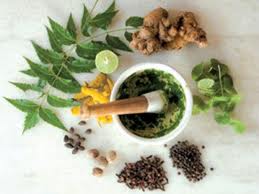 4. VOLUNTARY HEALTH                      AGENCIES
INDIAN RED CROSS SOCIETY
Indian Red Cross Society was established in 1920. It has a network of over 400 branches all over India. The Society runs a well equipped hospital, “ The Red Cross Home” in Bangalore the only one of its kind in India and the Far-east for permanently disabled ex- servicemen. The St. John Ambulance Association in India Which is part of the Red Cross has trained several lakh men and women in first aid, home nursing and allied subjects
Hind Kusht Nivaran Sangh
The Hind Kusht Nivaran Sangh was founded in 1950 with its headquarters in new Delhi. Its precursor was the Indian Council of the British Empire Leprosy Relief Association (B.E.L.R.A) which was renamed in 1950 as LEPRA.

Indian Council for child welfare
Indian Council for child welfare was established in 1952. It is affiliated with international union for child welfare. Since its formation, the I.C.C.W has built up a network of state councils and district councils all over the country
Tuberculosis Association Of India
The tuberculosis Association of India was formed in1939. It has branches in all the states in India. The following institutions are under the management of the Association. The New Delhi Tuberculosis centre. The Lady Linlithgow sanatorium at Kasauli, The King Edward VII Sanatorium at Dharampur and Tuberculosis Hospitals at Mehrauli
Bharat Sevak Samaj
The Bharat Sevak Samaj which is a non-political and non-official organization was formed in 1952. Improvement of sanitation in villages is one of the important activities of the B.S.S.
Central Social Welfare Board:
The central social welfare Board is an autonomous organization under the general administrative control of the ministry of education. It was set-up by the Govt. of India in August 1953
The Kasturba Memorial Fund
Created in Commemoration of Kasturba Gandhi after her death in 1944, the fund was raised with the main object of improving the lot of women, especially in the villages, through gram- sevikas
 Family Planning Association Of   India
The family planning association was formed in 1949 with its headquarters at Mumbai. It has done pioneering work in propagating family planning in India
5.National health programmes
Universal Immunization Programme
National Family Welfare Programme
National Water Supply And Sanitation
National Mental Health Programme
National Aids Control  Programme
Minimum Needs Programme